MsC. Cielito Betancourt
TECNOLOGÍA PARA LA ADMINISTRACIÓN DE FÁRMACOS
Es el procedimiento mediante el cual se administra un fármaco con la dosis prescrita por diferentes vías. 
EQUIVALENCIAS:
1g= 1000mg
1mg=1000 ug
1 onza = 30 mL
1 cucharada sopera =15 mL
1 cucharada estandar = 5 mL
Los fármacos son compuestos químicos con  capacidad de producir efectos terapéuticos.
Importante
La edad ocupa un lugar importante en la administración de fármacos puesto que los medicamentos que se administran por vía extravascular traspasan muchas membranas fisiológicas antes de penetrar en la circulación general y llegar al sitio al cual está destinado su efecto.
Procesos en relación a la farmacocinética
Absorción: por difusión simple
elementos importantes como son:
Difusión dependiente del PH. 
Vaciamiento gástrico y peristaltismo intestinal:.
 Para alcanzar concentraciones terapéuticas deseadas en niños menores de 3 meses participan el tiempo de vaciamiento gástrico y la motilidad intestinal. 
Enzimas digestivas y sales biliares:. 
Absorción transcutánea:
Absorción rectal:. 
Absorción intramuscular:
factores de los fármacos:
 El tamaño del compartimiento acuoso 
Unión a proteínas plasmáticas: 
Grado de desarrollo de la barrera hemato-encefálica.
Distribución
Deben ser transformados en metabolitos que son compuestos inactivos, también puede ocurrir en los pulmones, riñones, suprarrenales y la piel.
Metabolismo:
Riñón
 bilis en dependencia a la unión a proteínas plasmáticas, flujo sanguíneo renal, a la tasa de filtración glomerular y a la secreción tubular. 
Mayores eventos adversos (EA) y una mayor toxicidad.
Eliminación
10 correctos en la administración de fármacos en pediatría
10 correctos en la administración de fármacos en pediatría
10 correctos en la administración de fármacos en pediatría
10 correctos en la administración de fármacos en pediatría
DILUCIONES EN PEDIATRÍA Y NEONATOLGÍA
RECOMENDACIONES DURANTE LA PREPARACIÓN
Lugar adecuado destinado para el efecto,.
Respetarlas normas de asepsia y antisepsia.
 Utilizar lámpara flujo laminar,
Una sola charola para cada paciente, con la debida rotulación en cada medicamento donde conste nombre del niño, número de cuarto y cama, medicamento preparado. 
Mantener la sistematización en la preparación tomando como referencia protocolos establecidos, se debe aprovechar al máximo las preparaciones ya que en las unidades pediátricas y neonatales se consideran micro dosis.
Tomar en cuenta el diluyente recomendado para cada fármaco; el profesional de enfermería debe concentrarse en esta tarea exclusivamente.
RECOMENDACIONES EN LA ADMINISTRACIÓN
CONSIDERACIONES EN PEDIATRÍA
Mg/kg/día

Mg/kg/dosis
Colocarlo al niño en posición semisentadoPreferible jeringa logra una major dosificación y no derrama.
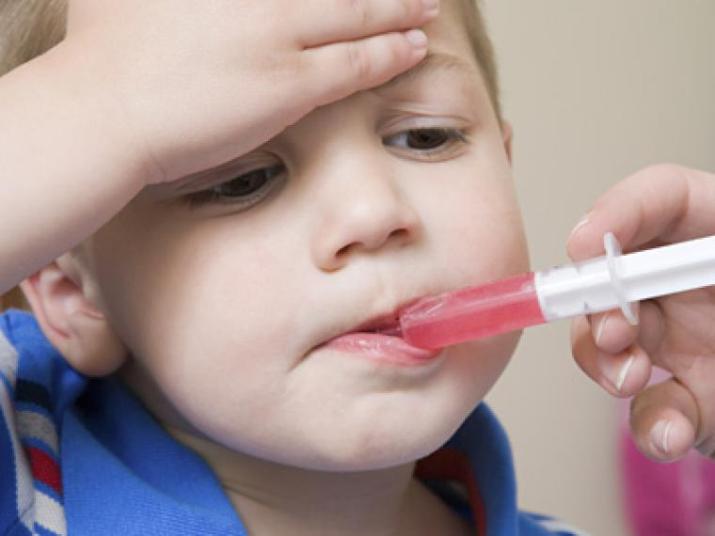 VÍA PARENTERAL
SITIOS DE PUNCIÓN:
VASTO EXTERNO: musc. Grande, desarrollado, tolera  líquido o,5ml en lactantes y 2ml en niños.
DORSO-GLÚTEO: niño mayor gran masa muscular,  desarrollado tolera 2ml.
DELTOIDES: Absorción rápida, menos dolor, tolera  pequeñas cantidades de 0.5 a 1 ml
DOSIFICACIÓN EN EL PERIODO  NEONATAL
Se realiza en relación al peso del niño en Kg de la  siguiente manera.
Peso en Kg por la dosis del medicamento / para  Kg/dosis o multiplicado para Kg dosis.
Ejemplo.
Si se desea administrar 100mg de ampicilina a un niño  que pesa 3Kg.
100mg * 3Kg= 300mg/12 horas. Es decir.
150mg cada 12 horas
Para la administración se debe realizar de la siguiente  manera.
Coger la ampolla de ampicilina de 500mg diluida en  5cc de agua destilada y realizar la regla de tres.
500mg  150mg
5cc
x	= 1.5cc
A esto se le debe añadir 3cc de agua destilada para  administrar o sea en total a administrarse es de 4.5 cc  para cada dosis en este caso. ES DECIR AUMENTAMOS IML DE AGUA  DESTILADA POR CADA KG DE PESO DEL RECIEN NACIDO Y EN EL CASO DE NIÑOS
PEDIATRICOS AUMENTAR 2 CC
Si se trata  de dosis más pequeñas. Ejemplo la  gentamicina.
Si se indica administrar 14mg a un niño que pesa 2kg.
80mg
14mg
2ml
x	= 0,35mg cada 24horas. Pero como la
dosis es muy pequeña se recomienda: diluir con 8 ml  de agua destilada y hacer 10ml.
80mg	10ml de agua destilada
14mg	X	= 1,75 ml.
 DX 12.5%
 DX 7.5%
 DX 12%.